Market Research
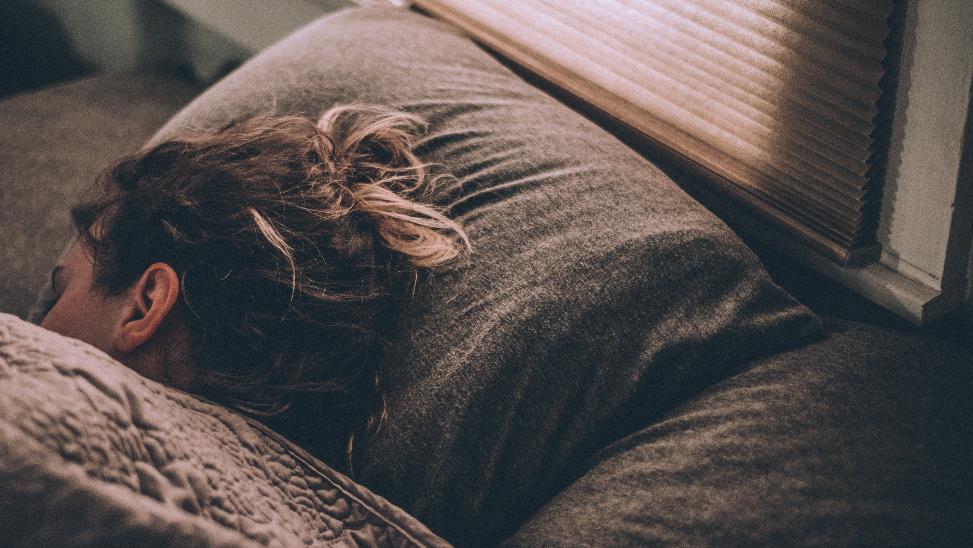 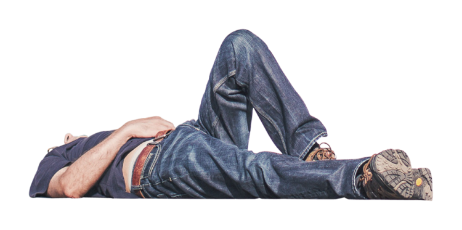 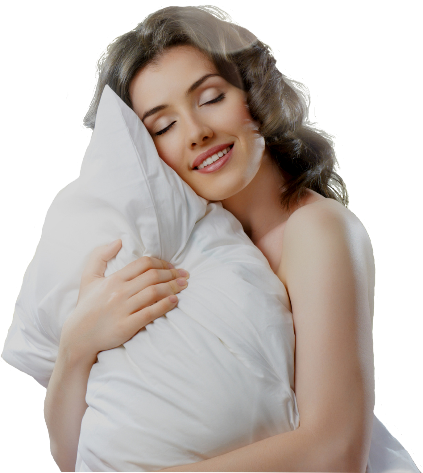 World Narcolepsy Day
Free Template
scrambled it to make a type specimen book. It has survived centuries, but also the leap into electronic typesetting,
remaining essentially unchanged.
slidesppt.net
[Speaker Notes: slidesppt.net]
Market Research
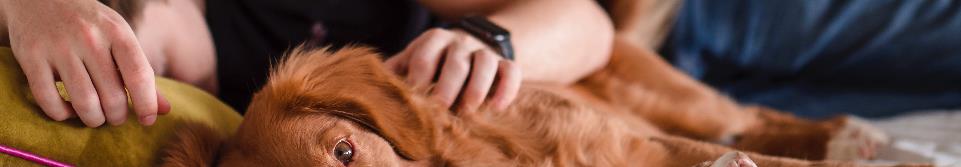 Your Name
Example Text Here
Your Experience
scrambled it to make a type specimen book. It has survived centuries, but also the leap into electronic typesetting,
remaining essentially unchanged.
75%
TITLE
75%
TITLE
Signature
This is your presentation title
[Speaker Notes: slidesppt.net]
Market Research
Objectives Title
1
Lorem Ipsum is simply dummy text of the printing and typesetting industry. Lorem Ipsum has been the industry's standard dummy text ever
Write
Heading Here
Objectives Title
Lorem Ipsum is simply dummy text of standard dummy text ever
scrambled it to make a type specimen book. It has survived not only five
centuries, but also the leap into electronic typesetting,
remaining essentially unchanged.
2
Lorem Ipsum is simply dummy text of the printing and typesetting industry. Lorem Ipsum has been the industry's standard dummy text ever
Objectives Title
3
Lorem Ipsum is simply dummy text of the printing and typesetting industry. Lorem Ipsum has been the industry's standard dummy text ever
[Speaker Notes: slidesppt.net]
Infographic Style
2013
2014
2015
2016
2017
2018
2019
Content  Here
Content  Here
Content  Here
Content  Here
Get a modern PowerPoint  Presentation that is beautifully designed
Get a modern PowerPoint  Presentation that is beautifully designed
Get a modern PowerPoint  Presentation that is beautifully designed
Get a modern PowerPoint  Presentation that is beautifully designed
Content  Here
Content  Here
Content  Here
Get a modern PowerPoint  Presentation that is beautifully designed
Get a modern PowerPoint  Presentation that is beautifully designed
Get a modern PowerPoint  Presentation that is beautifully designed
[Speaker Notes: slidesppt.net]
Simple Portfolio Presentation Designed
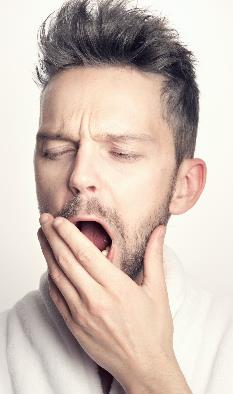 Get a modern PowerPoint  Presentation that is beautifully designed.
Your Text  Here
Your Text  Here
You can simply impress your audience and add a unique zing and appeal to your Presentations.
You can simply impress your audience and add a unique zing and appeal to your Presentations.
Your Text  Here
Your Text  Here
You can simply impress your audience and add a unique zing and appeal to your Presentations
You can simply impress your audience and add a unique zing and appeal to your Presentations.
[Speaker Notes: slidesppt.net]
Market Research
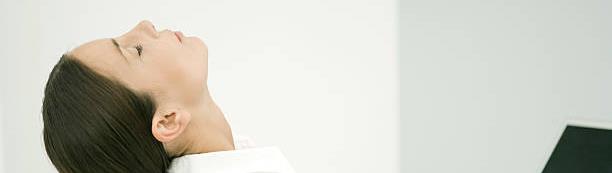 Our Product
Market
Needs
Risks
Solution
Lorem Ipsum is simply dummy 
text of the printing and
typesetting industry. Ipsum has
dummy text ever
Lorem Ipsum is simply dummy 
text of the printing and
typesetting industry. Ipsum has
dummy text ever
Lorem Ipsum is simply dummy 
text of the printing and
typesetting industry. Ipsum has
dummy text ever
Lorem Ipsum is simply dummy 
text of the printing and
typesetting industry. Ipsum has
dummy text ever
[Speaker Notes: slidesppt.net]
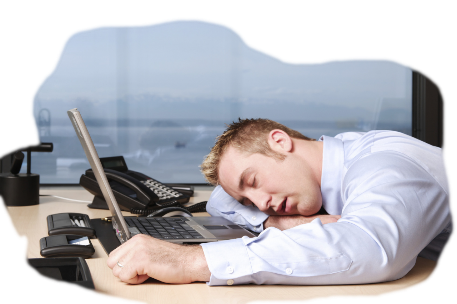 SLIDESPPT
I am Jayden Smith
I am here because I love to give presentations.
8
[Speaker Notes: slidesppt.net]
Market Research
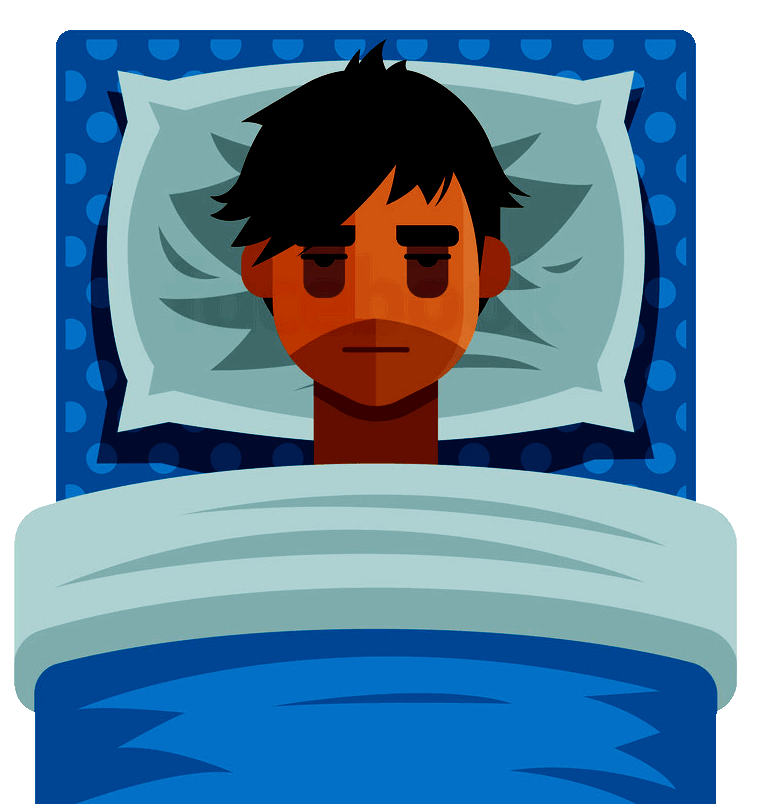 Secondary Research
Market Research Secondary
Lorem Ipsum is simply dummy text of the printing and industry's standard dummy text ever
Research Secondary
Lorem Ipsum is simply dummy text of the printing and industry's standard dummy text ever
Market Research Secondary
Lorem Ipsum is simply dummy text of the printing and industry's standard dummy text ever
[Speaker Notes: slidesppt.net]
Market Research
This is a slide title
Here you have a list of items
And some text
But remember not to overload your slides with content

Your audience will listen to you or read the content, but won’t do both.
10
[Speaker Notes: slidesppt.net]
Market Research
Big concept
Bring the attention of your audience over a key concept using icons or illustrations
[Speaker Notes: slidesppt.net]
Market Research
Write
Heading Here
Lorem Ipsum is simply dummy text of the printing and typesetting industry. Lorem Ipsum has been the industry's standard dummy text ever
scrambled it to make a type specimen book. It has survived not only five
centuries, but also the leap into electronic typesetting,
remaining essentially unchanged.
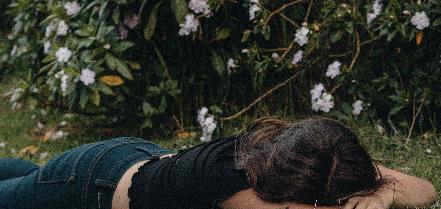 $25
$60
Lorem Ipsum is simply dummy and typesetting industry. Lorem Ipsum has 
and typesetting industry.
Lorem Ipsum is simply dummy and typesetting industry. Lorem Ipsum has 
and typesetting industry.
[Speaker Notes: slidesppt.net]
Market Research
You can also split your content
White
Is the color of milk and fresh snow, the color produced by the combination of all the colors of the visible spectrum.
Black
Is the color of coal, ebony, and of outer space. It is the darkest color, the result of the absence of or complete absorption of light.
13
[Speaker Notes: slidesppt.net]
A picture is worth a thousand words
A complex idea can be conveyed with just a single still image, namely making it possible to absorb large amounts of data quickly.
A complex idea can be conveyed with just a single still image, namely making it possible to absorb large amounts of data quickly.
14
[Speaker Notes: slidesppt.net]
Want big impact? Use big image.
15
[Speaker Notes: slidesppt.net]
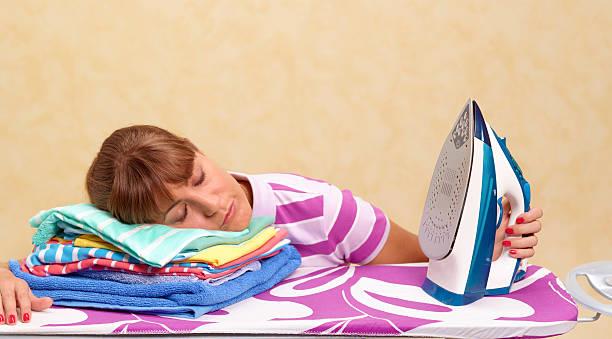 Use diagrams to explain your ideas
Lorem ipsum
Lorem ipsum congue
Lorem ipsum
Lorem ipsum
[Speaker Notes: slidesppt.net]
89,526,124$
That’s a lot of money
185,244 users
And a lot of users
100%
Total success!
17
[Speaker Notes: slidesppt.net]
KEY CONCEPT
DETERMINE THAT THE THING CAN AND SHALL BE DONE, AND THEN WE SHALL FIND THE WAY.
Cu sea odio iuvaret vivendum. Graecis pertinax at mel, ut qui delenit democritum. Per at paulo consul laboramus, cum no vero graece causae. His cu illum nonumy, eirmod quaeque eu eam. Sed falli epicuri appareat at, hinc numquam aliquam eum te, no sumo maiestatis incorrupte vel. Ridens everti ut sea, ius te aliquid dolores apeirian, id eum omnes aperiam oblique.
18
[Speaker Notes: slidesppt.net]
Let’s review some concepts
Yellow
Is the color of gold, butter and ripe lemons.
Blue
Is the colour of the clear sky and the deep sea.
Red
Is the color of blood, danger and courage.
Yellow
Is the color of gold, butter and ripe lemons.
Blue
Is the colour of the clear sky and the deep sea.
Red
Is the color of blood, danger and courage.
19
[Speaker Notes: slidesppt.net]
Thanks!
SLIDESPPT.NET
Is the color of gold, butter and ripe lemons.
20
Instructions for use
In order to use this template, you must credit Slidesppt by keeping the thank you slide.
What you are allowed to do :
Use our templates for personal or educational presentations or printouts.
Edit and customize our templates for your own needs.
Link a page to a presentation template on your website or blog.
What you are not allowed to do :
Republish or redistribute our presentation templates, offline or online and even for free.
Offer Slidesppt templates (or a modified version of this Slidesppt Template) or include it in a database or any other product or service that offers downloadable images, icons or templates that may be subject to distribution or resale.
Useful links :
What you are allowed and not allowed to do: https://www.slidesppt.net/what-you-can-and-cannot-do-with-our-templates/  
Frequently Asked Questions: https://www.slidesppt.net/frequently-asked-questions/  
Tutorials and Tips: https://www.slidesppt.net/tutorials-and-tips/
[Speaker Notes: slidesppt.net]
FUENTE
ELABORADO POR : slidesppt.net
IMAGES :
gettyimages.es
unsplash.com
pixabay.com
FONTS :
Roboto Bold
slidesppt.net
[Speaker Notes: slidesppt.net]
Fully Editable Icon Sets: A
[Speaker Notes: slidesppt.net]
Fully Editable Icon Sets: B
[Speaker Notes: slidesppt.net]
Fully Editable Icon Sets: C
[Speaker Notes: slidesppt.net]
Presentation template by
Slidesppt.net
You are free to use this presentation for educational, personal and work purposes under Creative Commons Attribution License. But, keep the credits slide or mention Slidesppt in your presentation. Visit slidesppt.net
[Speaker Notes: slidesppt.net]